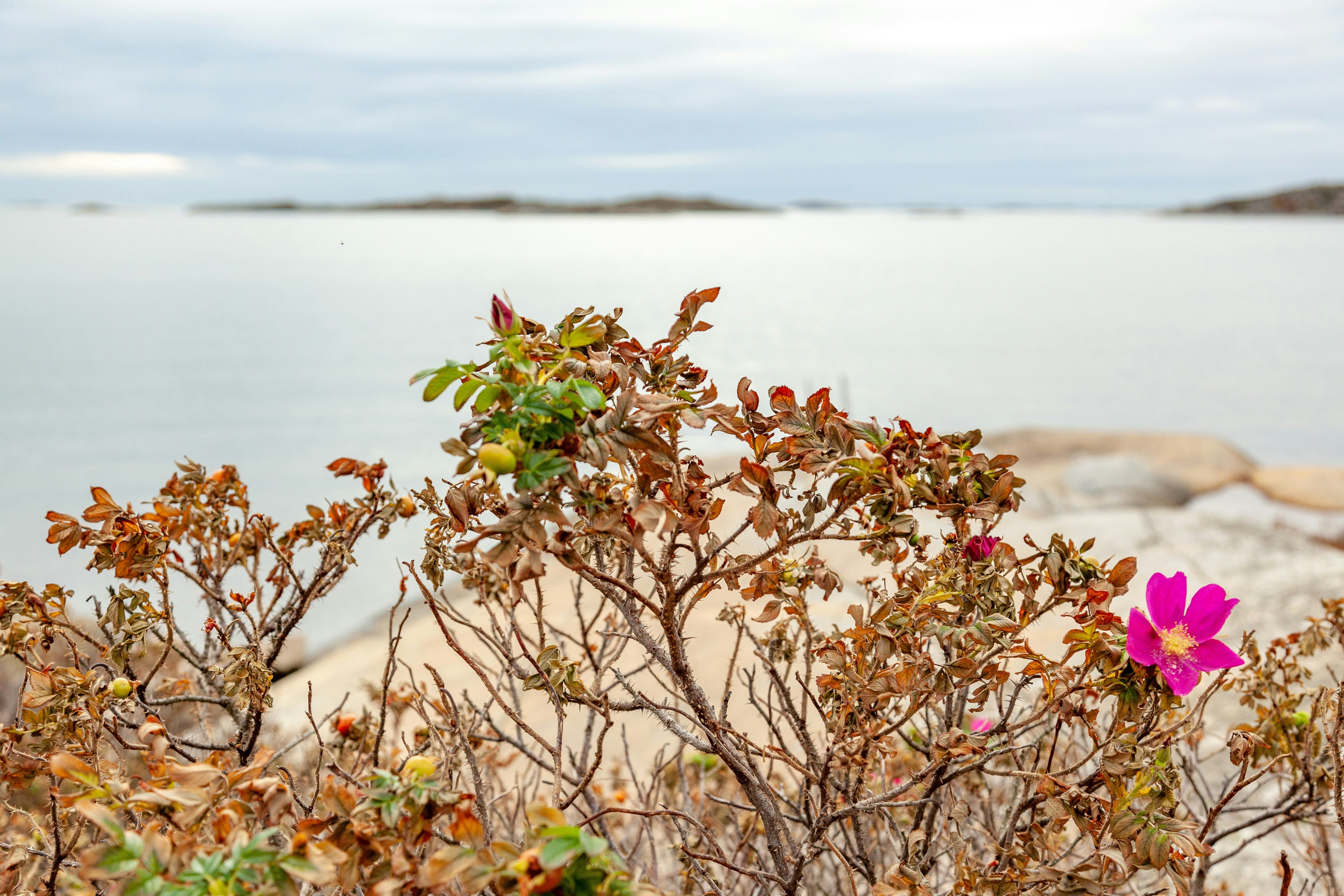 Ö-dialogen 14 november
Photo by Pia Nyström on Unsplash
Dagordning
Ordförande hälsar välkomna
Föregående mötesanteckningar  - vid behov
Anmälan av övriga frågor 
Arbete med eget remissvar på Strategisk plan för kollektivtrafik på jämlika villkor
Fraktfrågan – upphandling, nuläge, planer framåt 
18.25 – 18.35 PAUS 
Fortsatt arbete med arbetsgrupper
teman för nästa år (kopplar till punkt 4 och 5)
Hur ska vi jobba och vilka kan vi uppvakta?
Kommunikationsplan för Ö-dialogen 
Återkoppling från kommunstyrelsen och nämnden för demokrati och medborgarservice 
Övriga frågor
Avslutning
Anmälan av övriga frågor
[Speaker Notes: Ta upp om vad vi behöver förbereda, tänka på inför omvalsprocessen]
Arbete med eget remissvar på Strategisk plan för kollektivtrafik på jämlika villkor
Anteckningar
Svar från Stadsbyggnadsförvaltningen: 
Stadsbyggnadsförvaltningen fick vi remissen med mycket kort svarstid och handlingen ska vara helt klar på fredag. Stadsbyggnadsförvaltningen kommer vara tydliga med i sitt svar med att det varit alldeles för kort svarstid och de inte har haft möjlighet att inhämta synpunkter på ett sätt de hade önskat. De ska i remissvaret se till att belysa båttrafiken och de som är beroende av den. Det är ett väldigt övergripande dokument och svaren blir också övergripande.
Fraktfrågan – upphandlingen, nuläge, planer framåt
Svar inför septembermötet
Det nuvarande fraktavtalet löper ut 2026. Det som nu ligger ute för upphandling är i princip bara en förlängning av det befintliga avtalet och är tänkt att träda i kraft 2026 och löpa på i 4 år, med möjlighet till förlängning 3 år. Skälet till denna kortare avtalsperiod är vi behöver skapa oss tids- och handlingsutrymme för att utreda möjligheterna att göra frakttrafiken fossilfri/elektrifierad i framtiden. 
Utredningen kring eventuell fossilfri/elektrifierad frakttrafik kommer att omfatta frågor kring såväl infrastrukturuppbyggnad och ansvarsfördelning kring den som eventuella samordningsfrågor med regionen, samråd med ö-dialogen, kostnadsfördelningar, finansiering, taxor m.m. När väl detta är utrett och beslut har fattats så kan upphandlingsarbete påbörjas. Till det ligger naturligtvis viss höjd för beslutsgången genom de olika instanserna i staden, vilket vi av erfarenhet vet kan ta sin tid.
Upphandlingen av eventuell fossilfri/elektrifierad frakttrafik måste vara klar under 2026/2027 för att upphandlad part ska hinna anpassa sin fartygsflotta efter angivna krav. Vår bedömning är att tiden, trots att den vid en första anblick kan upplevas som lång, ändå är knapp för att hinna till 2030.
Inför denna Ö-dialog
Svar från Stadsmiljöförvaltningen:
Det pågår upphandling av frakttrafik nu, som ska gälla från 2026 till 2030 med möjlighet till förlängning 2+2 år om det behövs. Skälet till detta upplägg är att man från politiskt håll gärna vill se en framtida elektrifiering av fraktfärjorna. Det kräver dock en längre tid för utredning, upphandling och genomförande samt uppstart, vilken är tanken att hinna med under den första avtalsperioden åren -26 till -30. Hinns det inte kan vi utnyttja förlängningsmöjligheterna (2+2).
Inget nytt sedan vi svarade i september.
[Speaker Notes: Var kommer den felaktiga informationen ifrån? Bra att veta, så att vi vet vilka vi kan kontakta. 

Status – SMF tar kontakt med oss när nått börjar rör på sig så att vi är med tidigt i arbetet.]
Diskussion
6 år förloras genom förlängningen – man har länge försökt få till ett avtal med Styrsöbolaget att kontrollera vilka fordon som far över till öarna, ej tillåtna fordon. Trafikmiljön blir sämre för varje år. 
Man har inte pratat med berörda parter i frågan – önskar att SMF tar kontakt med vägföreningarna. Med och utan trafikören. 
Det blir förändringar när man slänger in nya entreprenörer, båtar med annan kapacitet. Fartyg som inte är rätt utrustade. 
Ett fönster finns nu under tiden för överklagan.
Varför rundas Ö-dialogen (och vägföreningarna) i dessa frågor
Paus! ☕🥪
Fortsatt arbete med arbetsgrupperna
Teman för 2025
Infrastruktur
Frakttrafik
förlängt avtal eller ej?
flytbryggor
Kollektivtrafik
Remiss hos SMF från VGR
Flytbryggor 
 - annpassningsbara till höjda havsnivåer
Vilka aktörer?
Offentliga verksamheter och resurser/Äldre
Äldrevård:
Frustration bland anställda inom vården över att arbeta i en miljö där makthavare och chefer inte underlättar för de som skall utföra det viktiga arbetet med att ta hand om människor i utsatta situationer
mobbning, dåliga schemaläggningar, underbemanning, medarbetare som inte är lämpliga för yrket, dåliga chefer, tystnadskultur
Tidigare var det attraktivt att arbeta inom äldreboende, LSS och hemtjänst – bidrog till att läsa ut svårigheter med att jobba på olika öar.
Mötesplatser:
Väck liv i yrkandet till KF om aktivitetshus
Biståndsbedömning – kartläggning av Anette Unger
Vilka aktörer?
Arbetet med nya arbetsformen
Fas 1: Skapa förslag till fokusområden och göra ett exempel. Vi valde området demografi
Presentera vårt förslag på strategisk plan för södra Skärgården på Donsömötet den 31 augusti 2024. Arbetsgruppen består av Christina Sjödal, Gustaf Asplund, Mie Svennberg, Pia Witting och Marie Sjövall. 
Fas 2: Fylla grupperna med deltagare som arbetar med områdena
Fas 3: Arbete med att se hur allt hänger ihop. Prioritera helheten tillsammans
Fas 4: Skapa en vision senare i höst i hela ö-dialoggruppen – under våren?
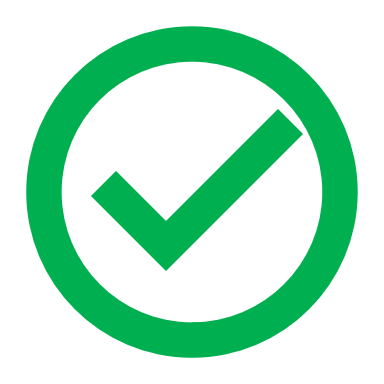 Så organiserar vi oss
Så här jobbar vi i resp. arbetsgrupp
Demografi 
– en del av allt vi gör

In- och utflyttning
Utrikes födda
Utbildningsnivå
Konsekvenser av den dåliga befolkningsutvecklingen
Befolkningsstrukturen på resp. ö
Identifiera nuläget, förutsättningar
Beskriva behov och vilja
Identifiera framtidsutmaningar
Risk- och konsekvensanalys
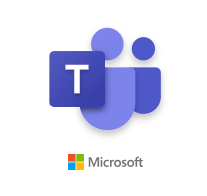 Arbetet på Teams
Vilka ingår i resp. arbetsgrupp?
Offentliga verksamheter och resurser/Äldre: Christina, Maria, Marie? 
Planering och bebyggelseutveckling: Mie, Gustaf
Infrastruktur: 
Kris och beredskap:
Fritid och kultur:
Näringsliv:
Samordningsgrupp:
Vilka kan vi jobba med i staden?
[Speaker Notes: Går igenom några exempel på vilka förvaltningar i staden som har rådighet, ansvarar för vad
Vi kan hjälpa till att sortera]
Stadsutvecklingsskeden – exempel ansvarsfördelning
Underhålla, förvalta och utveckla utbyggd stad
Analysera och planera stadsutveckling
Genomföra utbyggnad
Planera utbyggnad
Ansvar för bygglov, lantmäteri och nybyggnadskarta.
Ansvar för bostadsanpassnings- och återställningsbidrag samt kommunalt bidrag för funktionsnedsatta-verksamheten.
Ansvar för framtagande av program för detaljplaner, detaljplaner och kommunal järnvägsplan.
Ansvar strategisk och taktisk planering och styrning.
Stadsbyggnad
Ansvar för att utbyggnad av staden sker enligt beslutad plan vad avser tid, kvalitet och ekonomi.
Medverka i återkopplingsprocess från drifts- och förvaltningsperspektiven till den planerande och genomförande verksamheten.
Projektägarskap för exploateringsprojekt och komplexa infrastrukturprojekt utifrån övergripande planeringen och prioriteringar.
Medverka i strategiska och taktiska planeringen utifrån markägande- och genomförandeperspektiv.
Exploatering
Projektutvecklingsansvar för  reinvestering och utveckling av befintligt markinnehav. Bidra med kompetens till planering utbyggnad.
Genomföra investerings- och reinvesteringsåtgärder i den befintliga staden.
Bidra med behov och underlag utifrån genomförande- och förvaltarperspektivet.
Sammanhållet ansvar för att underhålla, förvalta och utveckla det offentliga rummet.
Stadsmiljö
Förvaltningsansvar för stadens verksamhetslokaler och övrigt strategiskt byggnadsinnehav. Utpekat ansvar – säkerställa och utveckla lokalernas värde och funktion över tid.
Projektutvecklingsansvar för nybyggnad, reinvestering och utveckling av det befintliga beståndet utifrån verksamhetsansvaret.
Utpekat ansvar för framdriften och  genomförande av stadens byggnation inom ansvarsområdet.
Delta i lokalbehovsplanering och ta ansvar för stadens lokalförsörjning
Bistå med ett genomförande- och förvaltningsperspektivet.
Stadsfastigheter
Ex: stadsmiljöförvaltningen
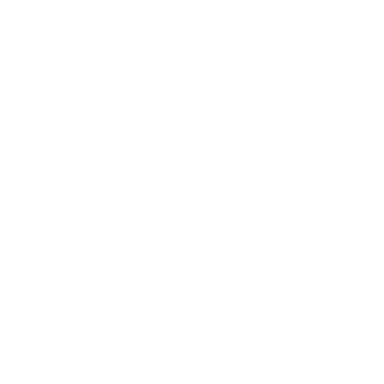 Planering och investering
Utemiljöer och stadsliv
Mobilitet och 
        serviceresor
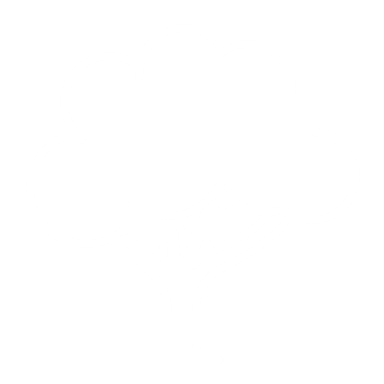 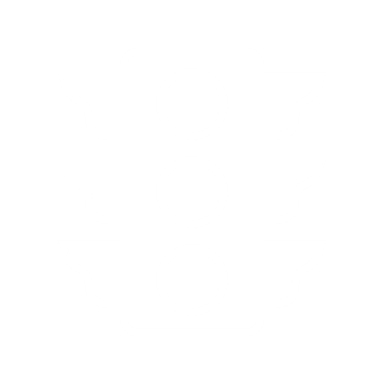 Utveckling och förvaltning av stadens parker, skogsområden och grönområden.
Tillgängliggöra och tillhandahålla stadens miljöer genom upplåtelser och arrenden.
Företräder och samordnar förvaltningens arbete med trygghetsfrågor.
Arbetar med platsutveckling och genomför temporära platsskapande projekt
Investeringsplanering
Park- och trafikplanering
Utformning av gator och parker
Samlar förvaltningens miljökompetens
Utvecklar och erbjuder mobilitetstjänster
Trafikledning och trafikinfo
Utreder och fattar beslut om färdtjänst/riksfärdtjänst
Hanterar parkeringsfrågor
Sköter drift och trafikavtal för serviceresor
Vår organisation
Anläggning och infrastruktur
Drift och            underhåll
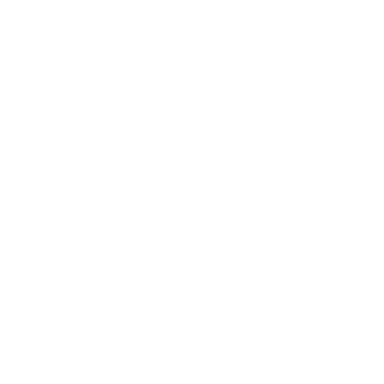 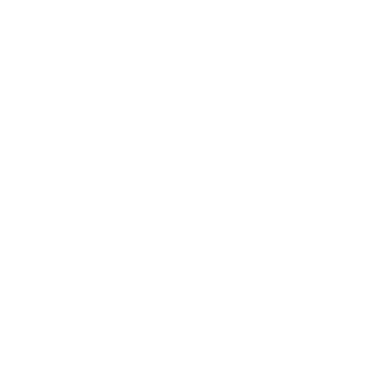 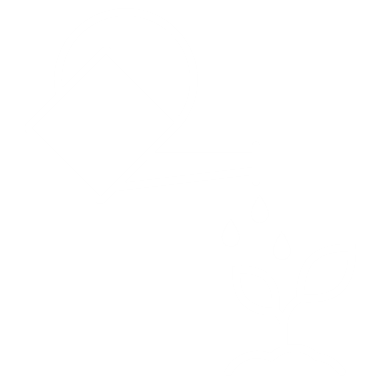 Stödfunktioner
Sköter om det offentliga rummet: renhållning och vinterväghållning, skötsel av parker, badstränder med mera.
Ansvarar för arbetsmarknadsinsatser inom avdelningens verksamheter.
Har helhetsansvar för byggnadsverk, gator och spår. 
Ansvarar för starttillstånd, trafikanordningar och trafikreglering.
Avdelningarna HR, ekonomi samt utveckling och styrning är stödfunktioner. De arbetar med att vara stöd i utvecklingsarbete, ger rådgivning, arbetar med administration, service, kontroll och uppföljning.
Kommunikationsplan Ö-dialogen - nytt arbetssätt
Demokrati och medborgarservice
Namn
Arbetsordningen – förtydligande om Ö-dialogen
Ö-dialogen är en del av Göteborgs Stads infrastruktur för att stärka den lokala demokratin i samverkan mellan nämnder, styrelser och aktörer i Göteborgs Stad. Nämnden för demokrati och medborgarservice stöttar Göteborgs Stads nämnder och styrelser att skapa förutsättningar för invånarnas demokratiska delaktighet och inflytande genom att upprätthålla Ö-dialogen. Samtliga nämnder ska, utifrån sitt reglemente, nyttja Ö-dialogen i frågor som rör respektive nämnds verksamhet.
[Speaker Notes: Tydliggjort i arbetsordningen, en av delarna i kommunikationsarbetet]
Mål med kommunikationen
Målet är att öka kännedomen om och förtroendet för Ö-dialogen bland Göteborgs Stads nämnder och bolagsstyrelser och dess tjänstemannaorganisation, så att de i större utsträckning än idag använder sig av ö-dialogen för dialog och kunskapsinhämtning.
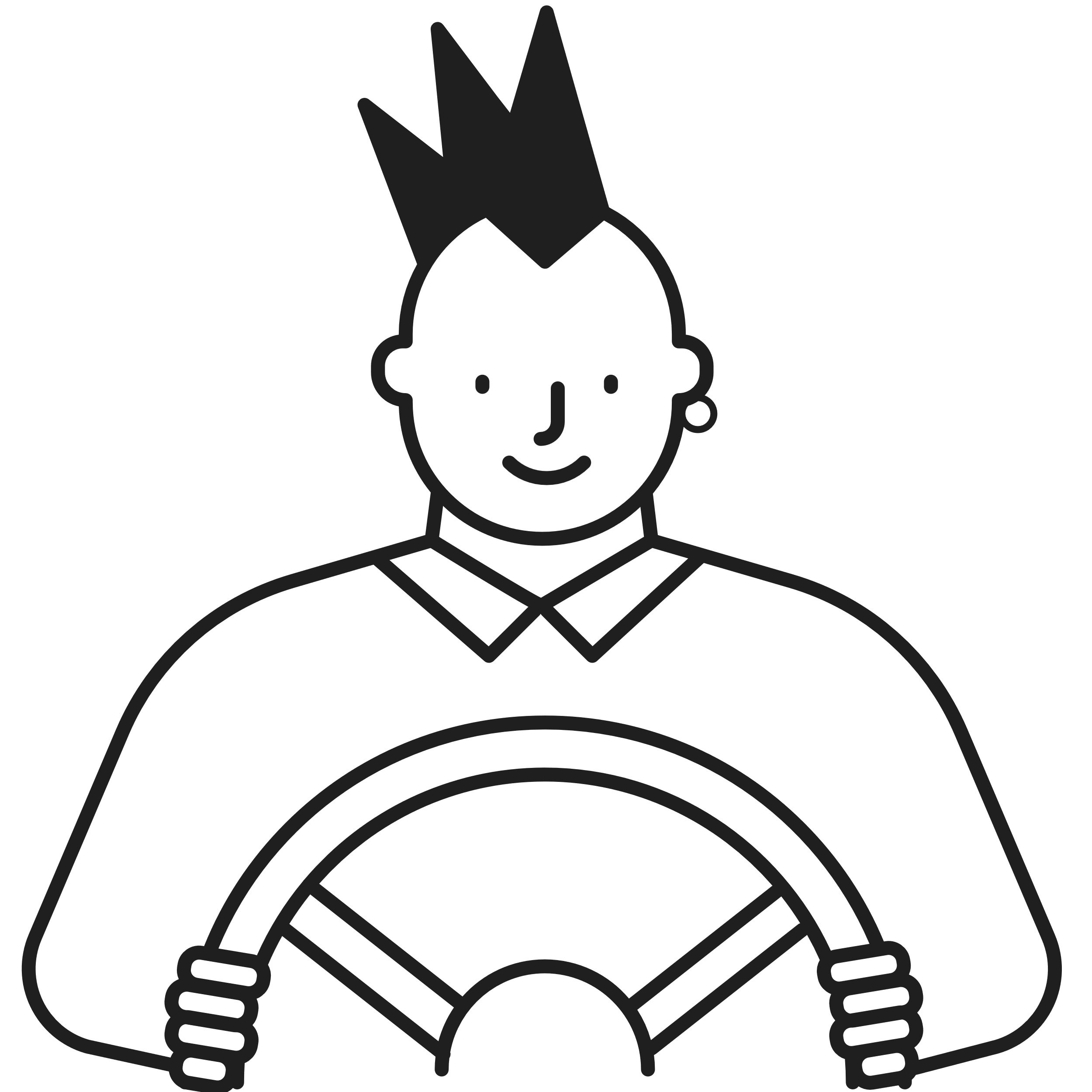 Målgrupper
Primära:
Nämnder
Bolagsstyrelser (Gbg & Co, BRG)
Förvaltnings- och bolagsledningar
Nämndsekreterare
”Remissmottagare” på SLK
Andra aktörer – VGR, Länsstyrelsen, Försvaret
Tjänstepersoner med ansvar för samråd, dialog mm. 
Handläggare inom olika ämnesområden
Sekundära: 
Utvecklingsenheter ex ÄVO
Budskap
Ö-dialogen är ett rådgivande forum för ökad kunskap om skärgårdens specifika förutsättningar. 
När din verksamhet hanterar en fråga som kan ha påverkan på skärgården och de människor som bor och företag och civilsamhället och verkar där, kan du använda Ö-dialogen som rådgivande forum för att skapa ett väl underbyggt beslutsunderlag.
Ö-dialogen har ett nytt arbetssätt med ämnesindelade grupper, som säkrar att fler perspektiv från invånarna i skärgården tas till vara och gör att du får bättre beslutsunderlag. 
För att få en fråga lyft i Ö-dialogen, kontakta: kunddialog@demokratimedborgarservice.goteborg.se
Förslag: 
Ge exempel på frågor som drivs i Ö-dialogen så att man förstår vad det handlar om. 
Byt ut ”kan” till ska!
Budskap
Ö-dialogen är ett rådgivande forum för ökad kunskap om skärgårdens specifika förutsättningar. 
När din verksamhet hanterar en fråga som kan ha påverkan på skärgården och de människor som bor och verkar där, kan du använda Ö-dialogen som rådgivande forum för att skapa ett väl underbyggt beslutsunderlag.
Ö-dialogen har ett nytt arbetssätt med ämnesindelade grupper, som säkrar att fler perspektiv från invånarna i skärgården tas till vara och gör att du får bättre beslutsunderlag. 
För att få en fråga lyft i Ö-dialogen, kontakta: kunddialog@demokratimedborgarservice.goteborg.se
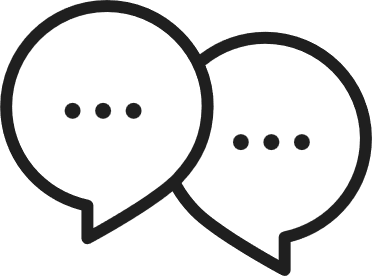 Kanaler & aktiviteter
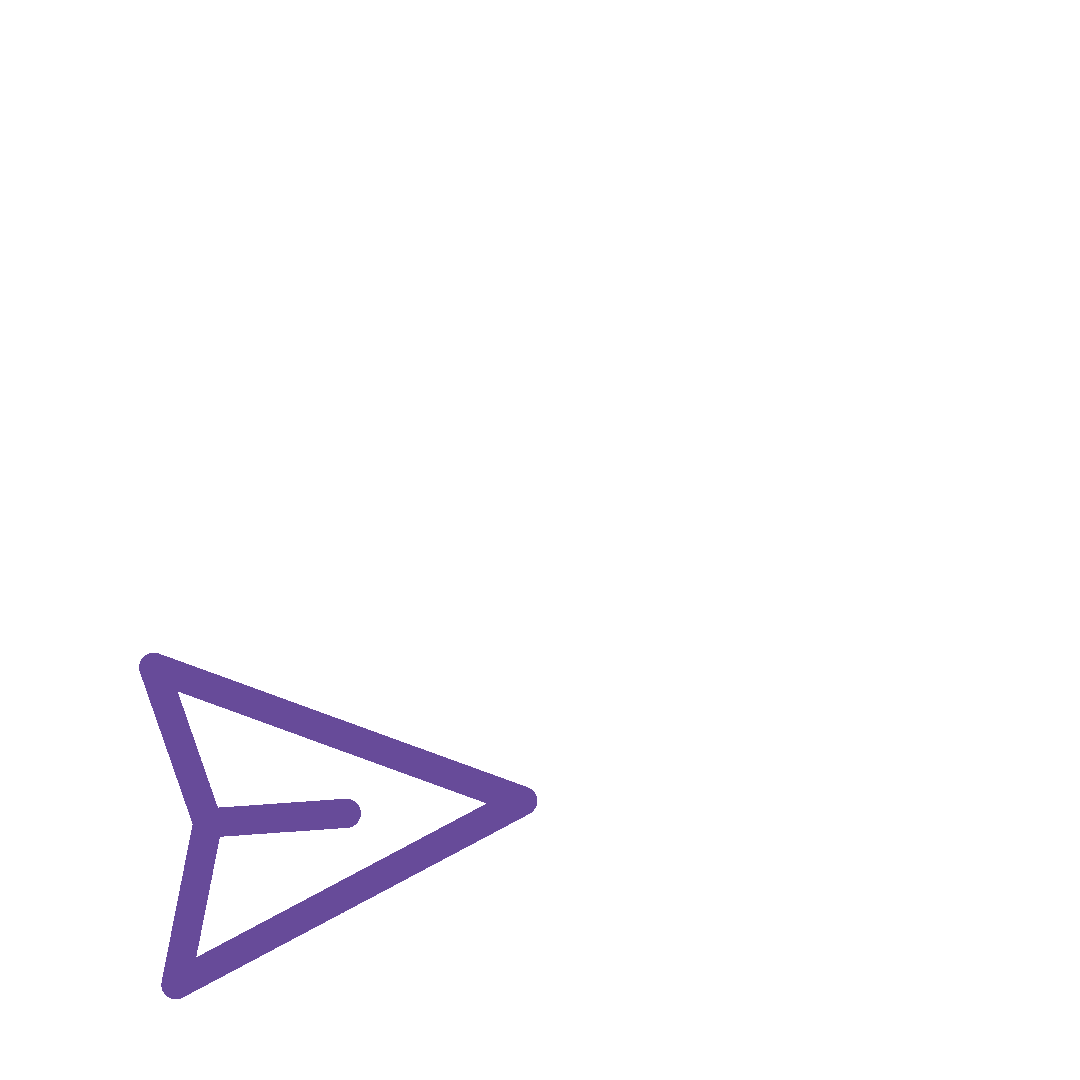 Uppdaterad information på Digitala navet
Presentation för delaktighetsnätverket och nätverket för medborgar- och boendebudget
Powerpointpresentation som andra kan använda
E-post till de stadsutvecklande förvaltningarna
Intranätnyhet demokrati och medborgarservice
Intranätnyhet hela staden ”Vi delar med oss”
Turné i staden
Återkoppling från kommunstyrelsen och nämnden för demokrati och medborgarservice
[Speaker Notes: Svaret om folkbokföring kommer i feb. Är det fler saker som är viktiga att fånga upp?]
Övriga frågor
Tack! 🙏